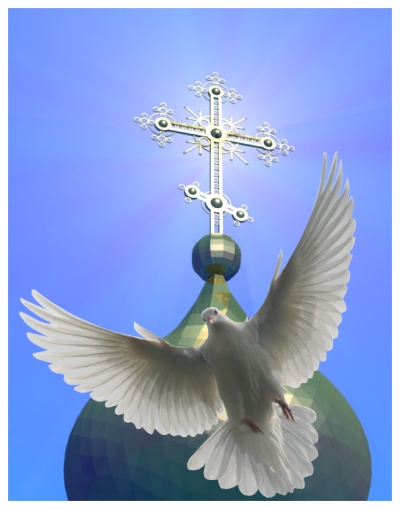 С нами                    БОГ!
«В начале было Слово,
               и Слово было у Бога, 
                                 и Слово было 
                                       Бог»
(Евангелие от Иоанна  1:1)
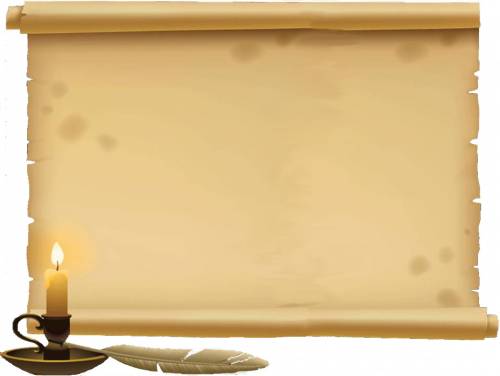 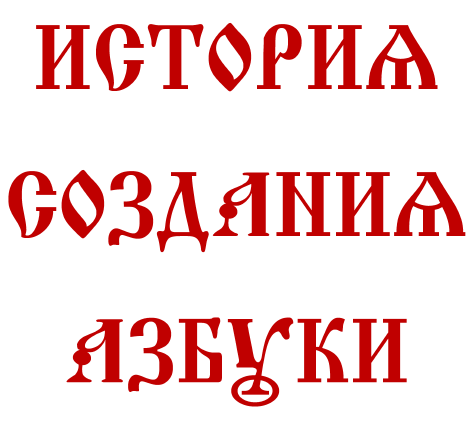 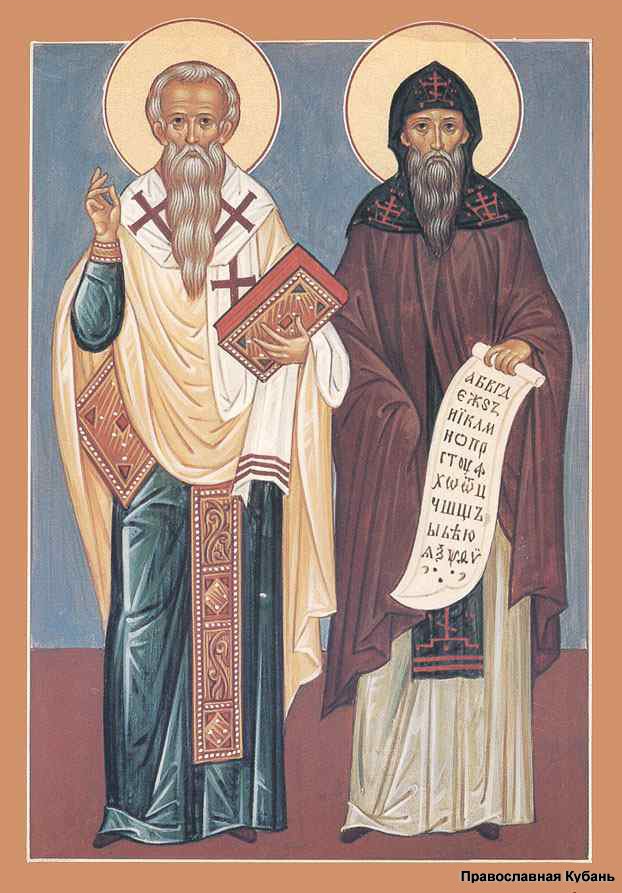 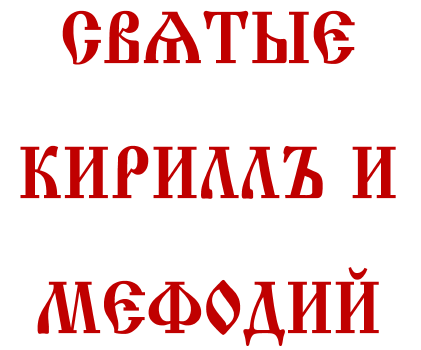 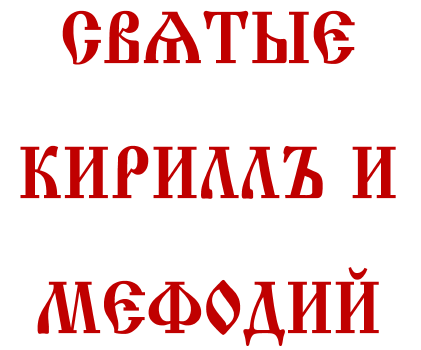 В IX веке в городе Солунь в Северной Греции, родились два брата, в монашестве – Кирилл и Мефодий. Они прилежно учились в школе, очень любили Бога и почитали родителей. Господь наделил Кирилла мудростью и он щедро делился знаниями с другими людьми.  И вот однажды Кирилл отправился в Болгарию, чтобы научить и славянские народы. Но у славян не оказалось книг, не было даже славянских букв. Бог повелел Кириллу создать славянскую азбуку, ему помог брат Мефодий. После этого они перевели церковные книги на язык славян.
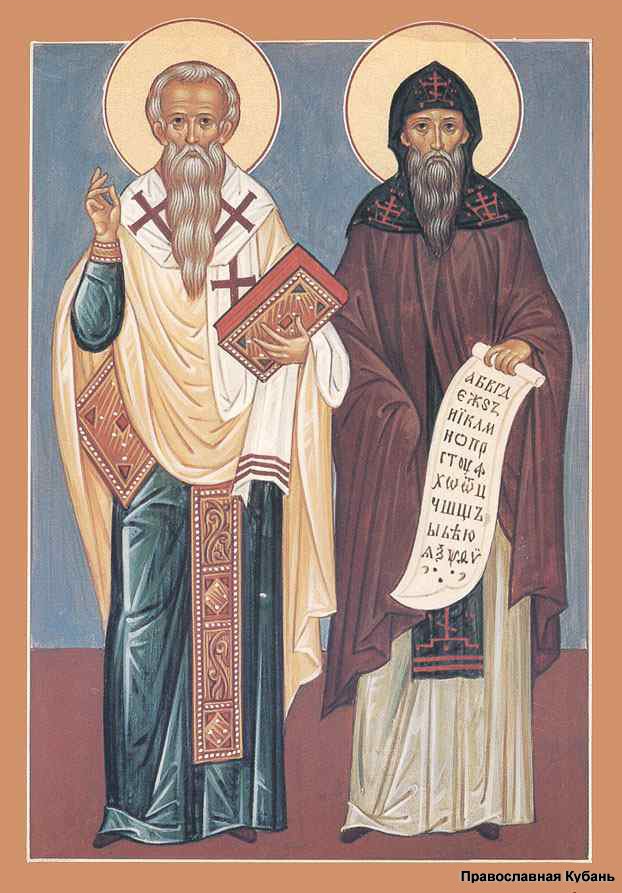 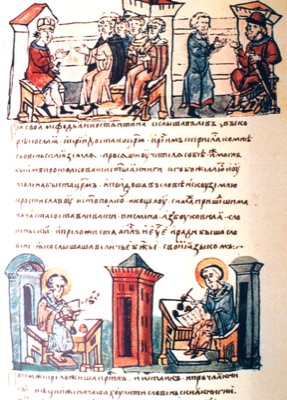 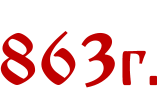 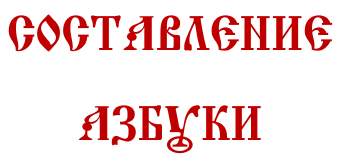 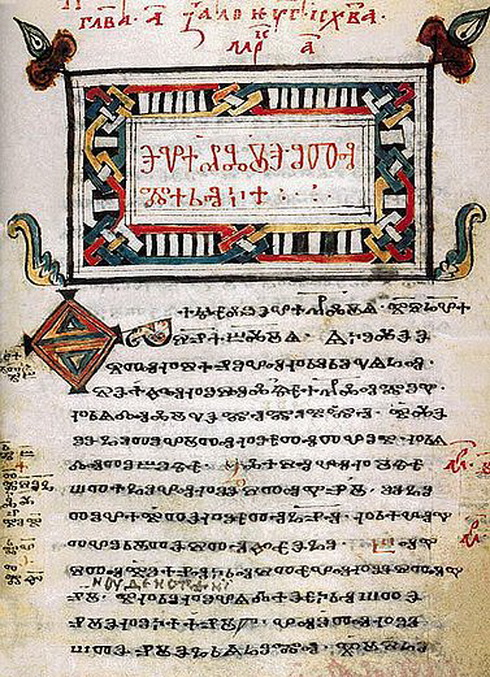 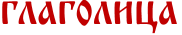 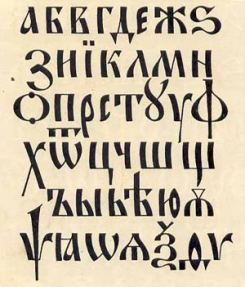 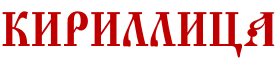 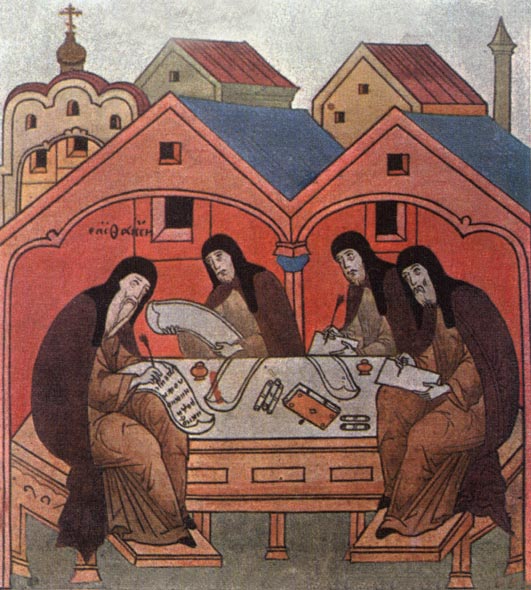 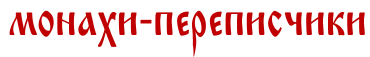 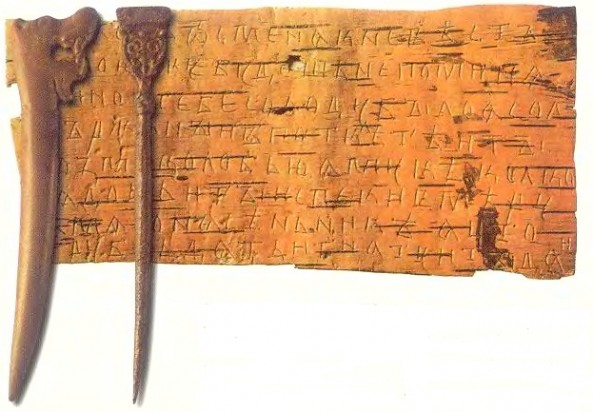 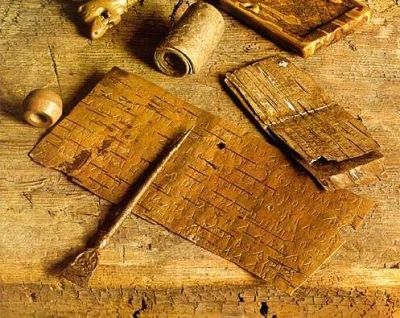 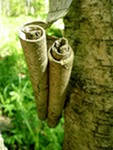 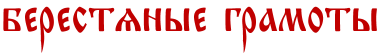 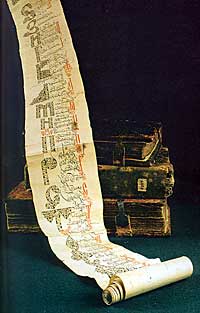 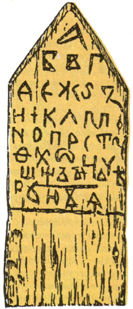 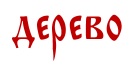 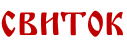 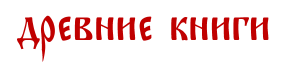 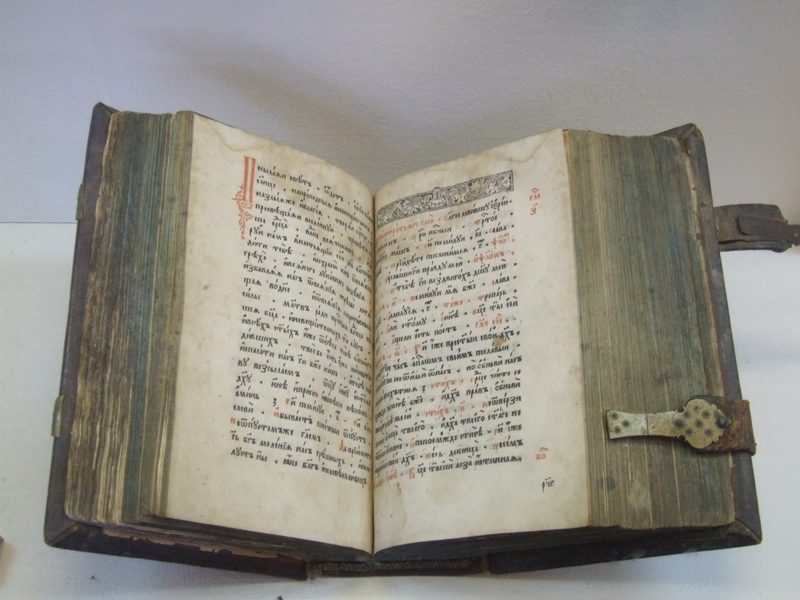 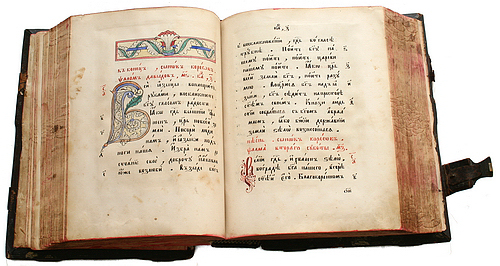 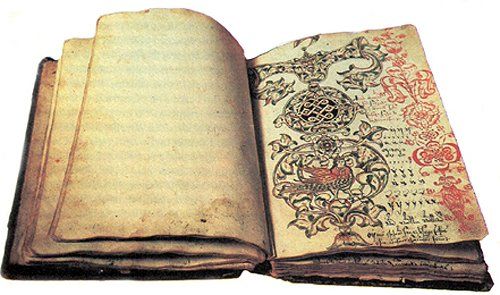 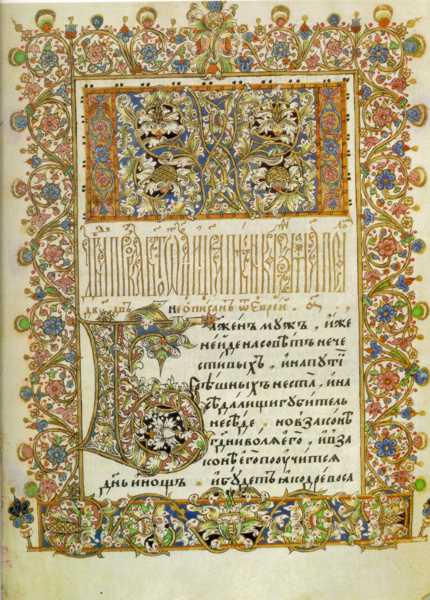 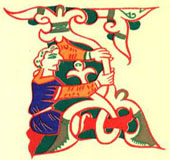 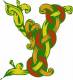 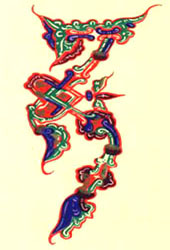 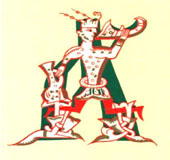 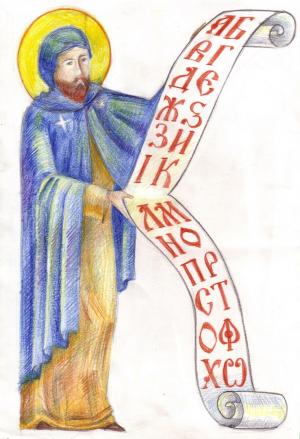 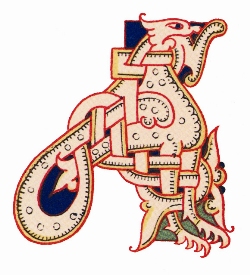 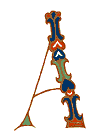 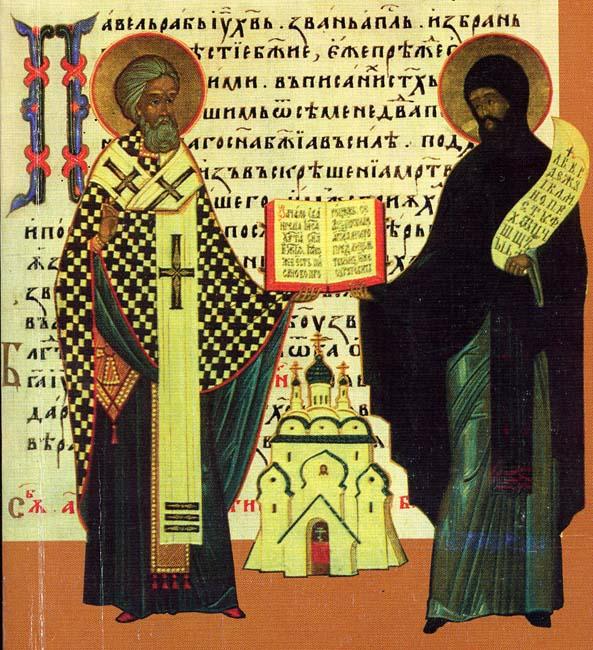 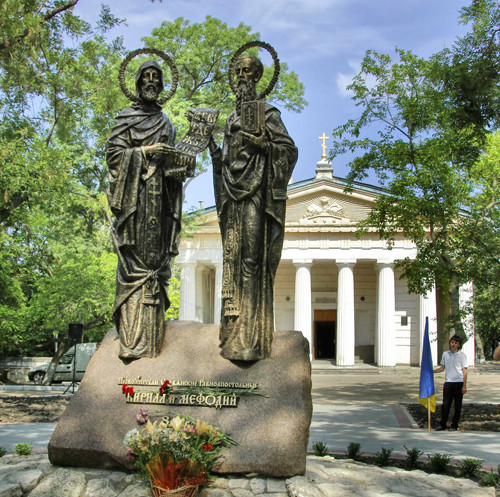 И будет славить Русь 
                             родная
Святых апостолов 
                             славян…
И, сладким звуком их 
                               имен
Свои молитвы 
                           оглашая,
Она их память 
                      соблюдает!
Вы в школе почти целый год отучились,
                    Вы много успели и много узнали.
                    Писать и считать вы уже научились
                    И первые книги свои прочитали.
                    А  верным помощником вам в этом стала
                    Первая главная книжка.
                    И первые буквы она показала
                    Девчонкам своим и мальчишкам.
                    Буквы потом сложились в слова.
                    Слова в предложенья и фразы.
                    Огромный и красочный мир тогда
                    Открылся ,ребята ,вам сразу
                     Вы прочитаете хороших книг немало,
                     Пускай года пройдут и много, много дней,
                     Вам  Букварь хорошим другом стал,
                     И этот праздник . мы посвятим ему!
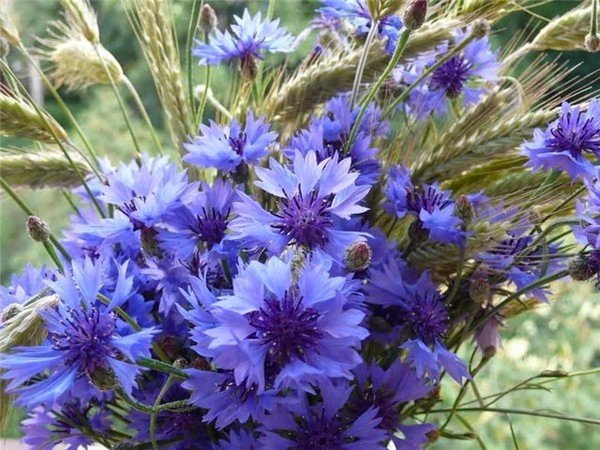 «Азбука – это ступенька к  мудрости.»
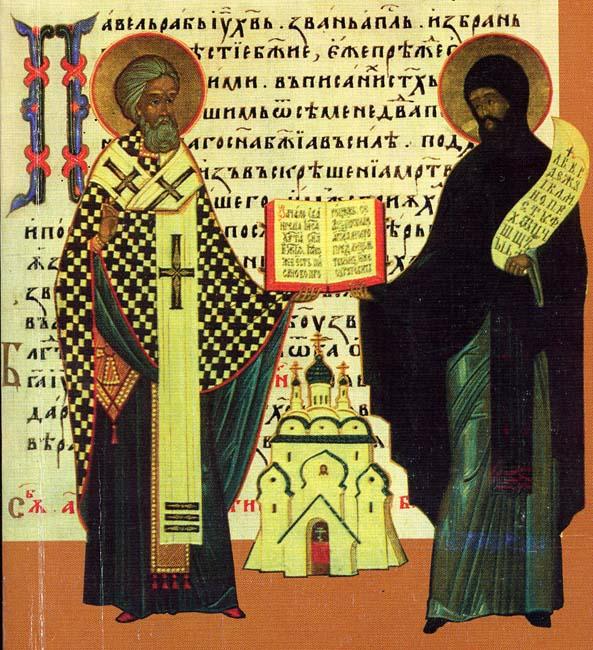 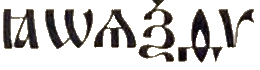 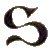 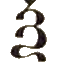 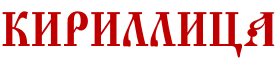 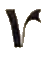 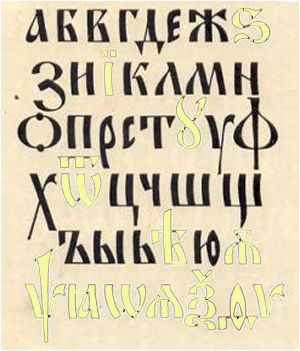 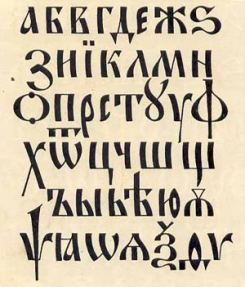 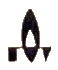 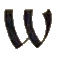 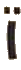 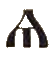 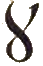 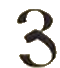 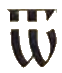 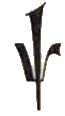 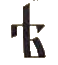 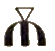 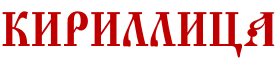 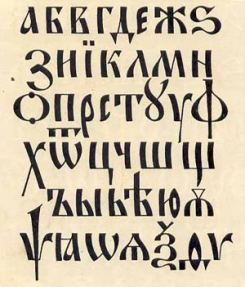 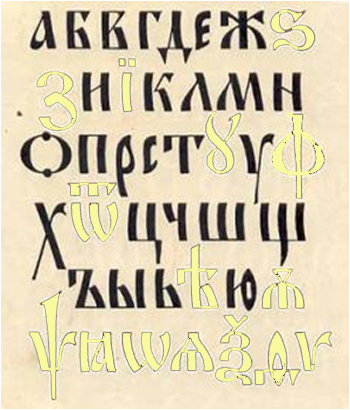 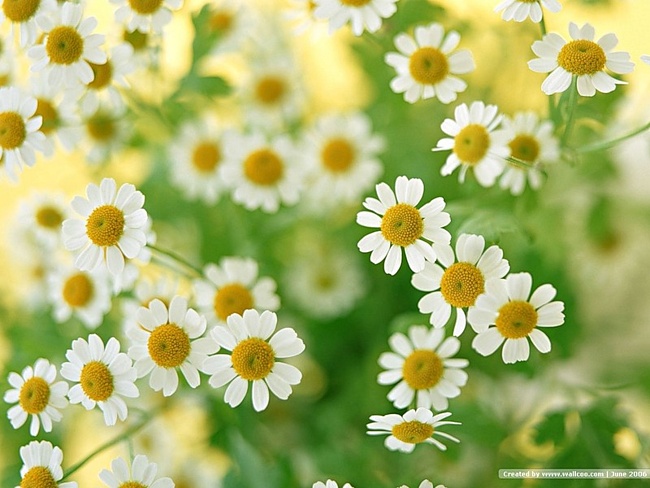 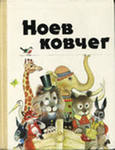 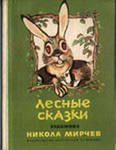 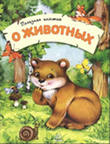 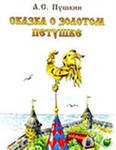 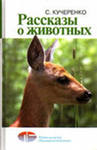 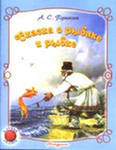 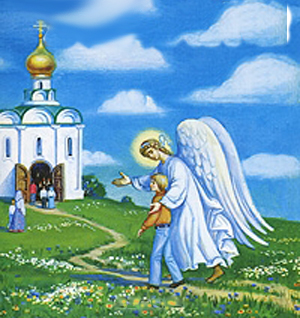 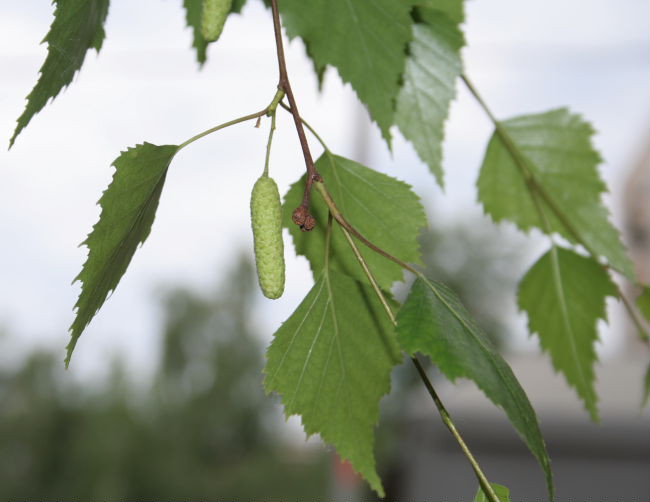 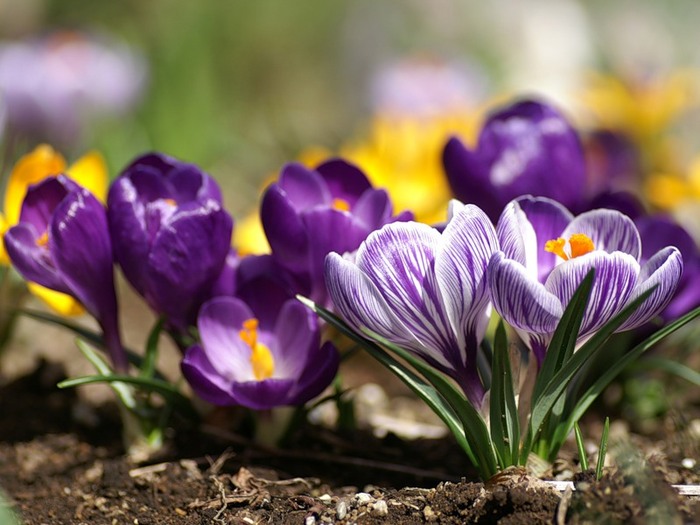 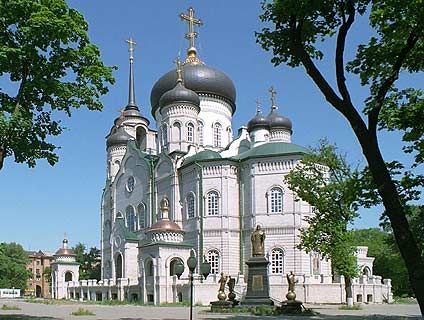 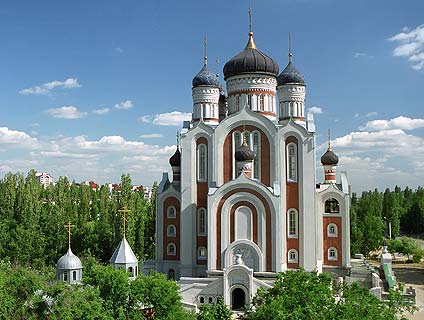 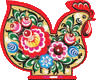 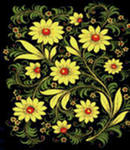 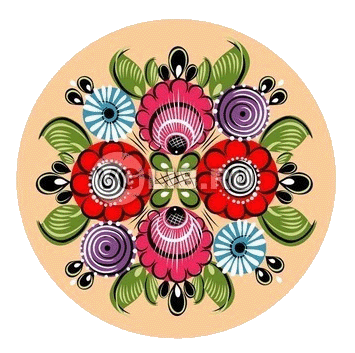 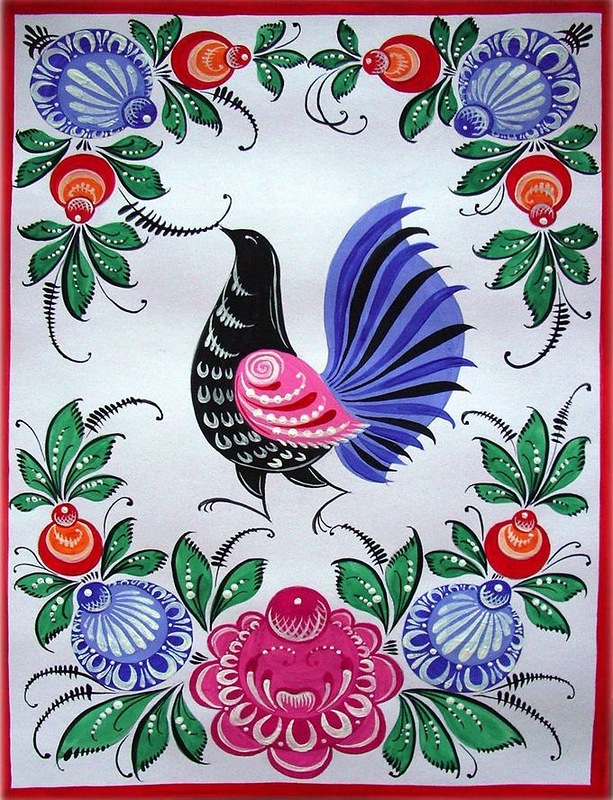 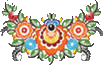